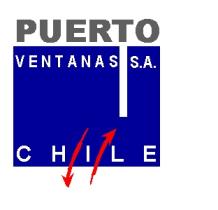 FECHAS DIVULGACIÓN ESTADOS FINANCIEROS 2024
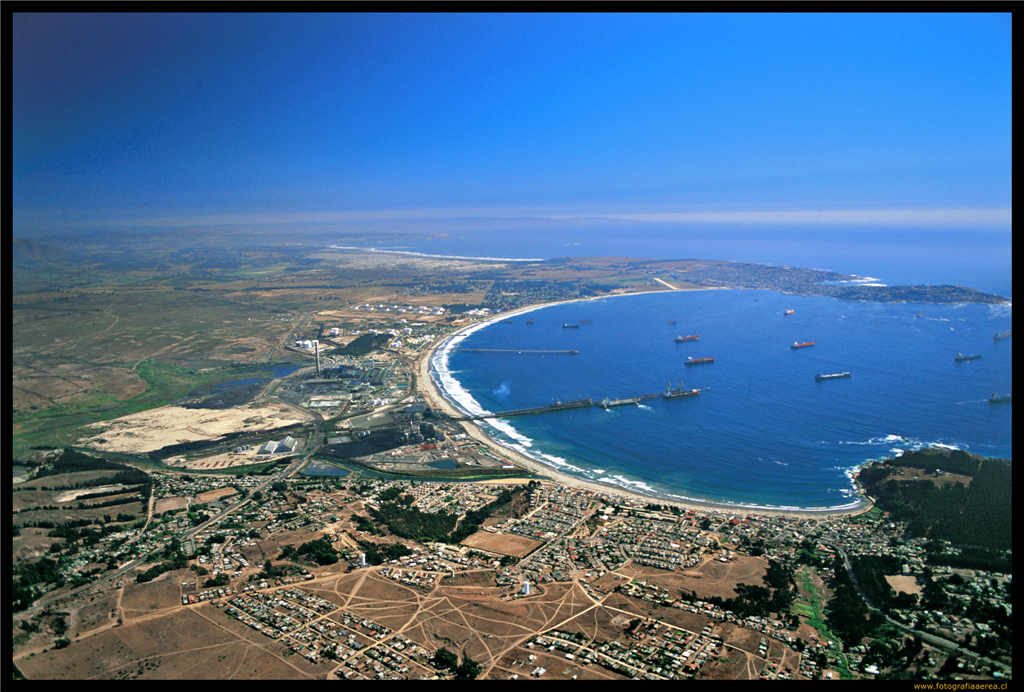